Муниципальное бюджетное дошкольное образовательное учреждение
«Детский сад № 37» города Кургана
«Наша дошкольная жизнь»
Номинация: «Растем здоровыми»
Тема: «Искусство долго жить»
Береснева Светлана Викторовна 
воспитатель подготовительной к школе группы
Здоровье - это состояние полного физического, психического и социального благополучия, а не просто отсутствие болезней или физических дефектов
(Всемирная организация здравоохранения).
Цель: 
Формирование у детей осмысленного понятия
 здорового образа жизни.

Задачи:
Формировать правильное поведение ребенка по отношению 
к своему здоровью.
 2. Помочь ребенку создать целостное представление о своем теле, «слушать» и «слышать свой организм. 
3. Формировать потребность в физическом и
 нравственном самосовершенствовании, в здоровом образе жизни.
4. Привить навыки профилактики и гигиены, развивать 
умение предвидеть возможные опасные для жизни последствия  
своих поступков для себя и своих сверстников.
Методы и формы работы с детьми
Утренняя гимнастика
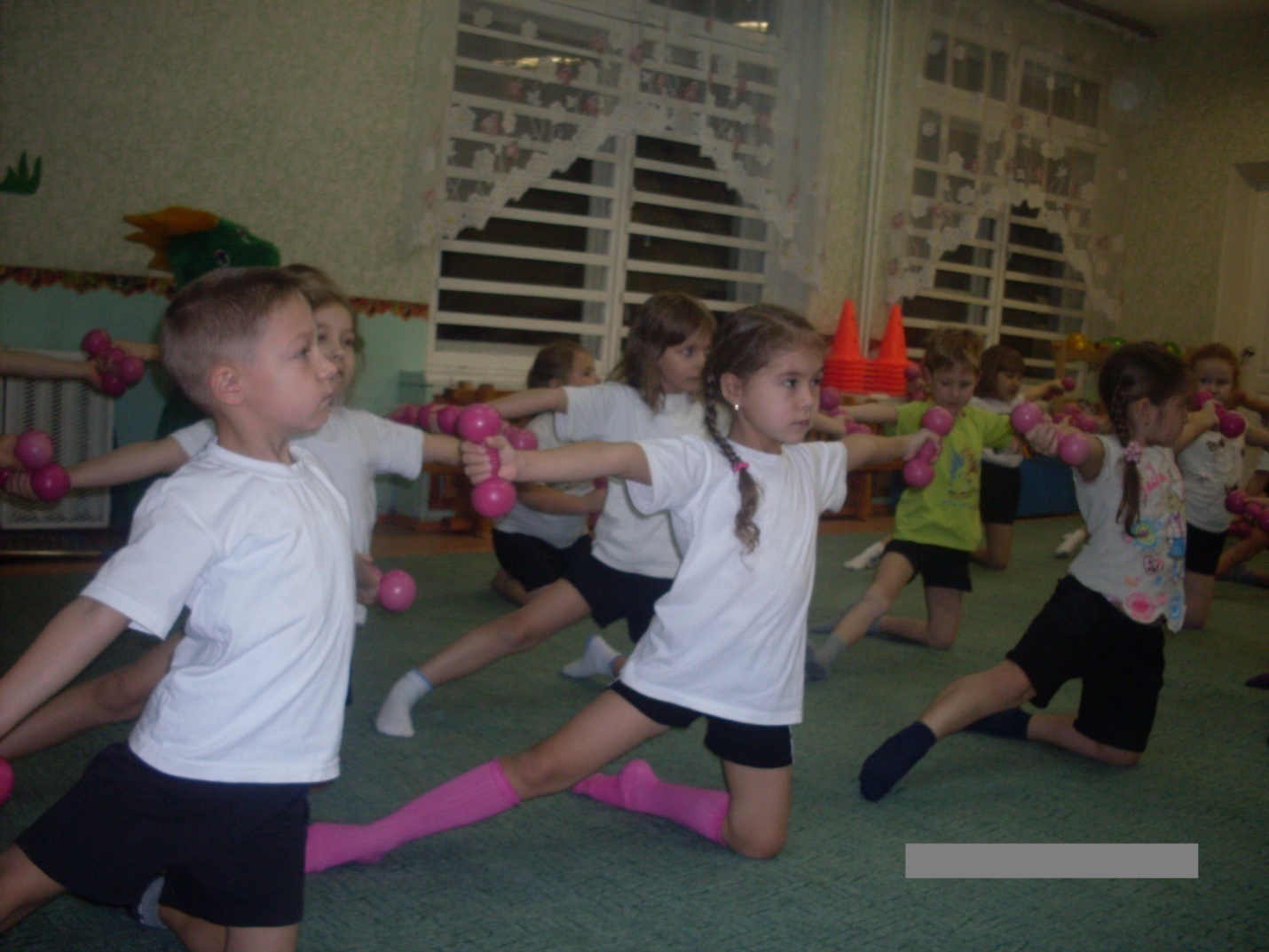 Корригирующая гимнастика после дневного сна
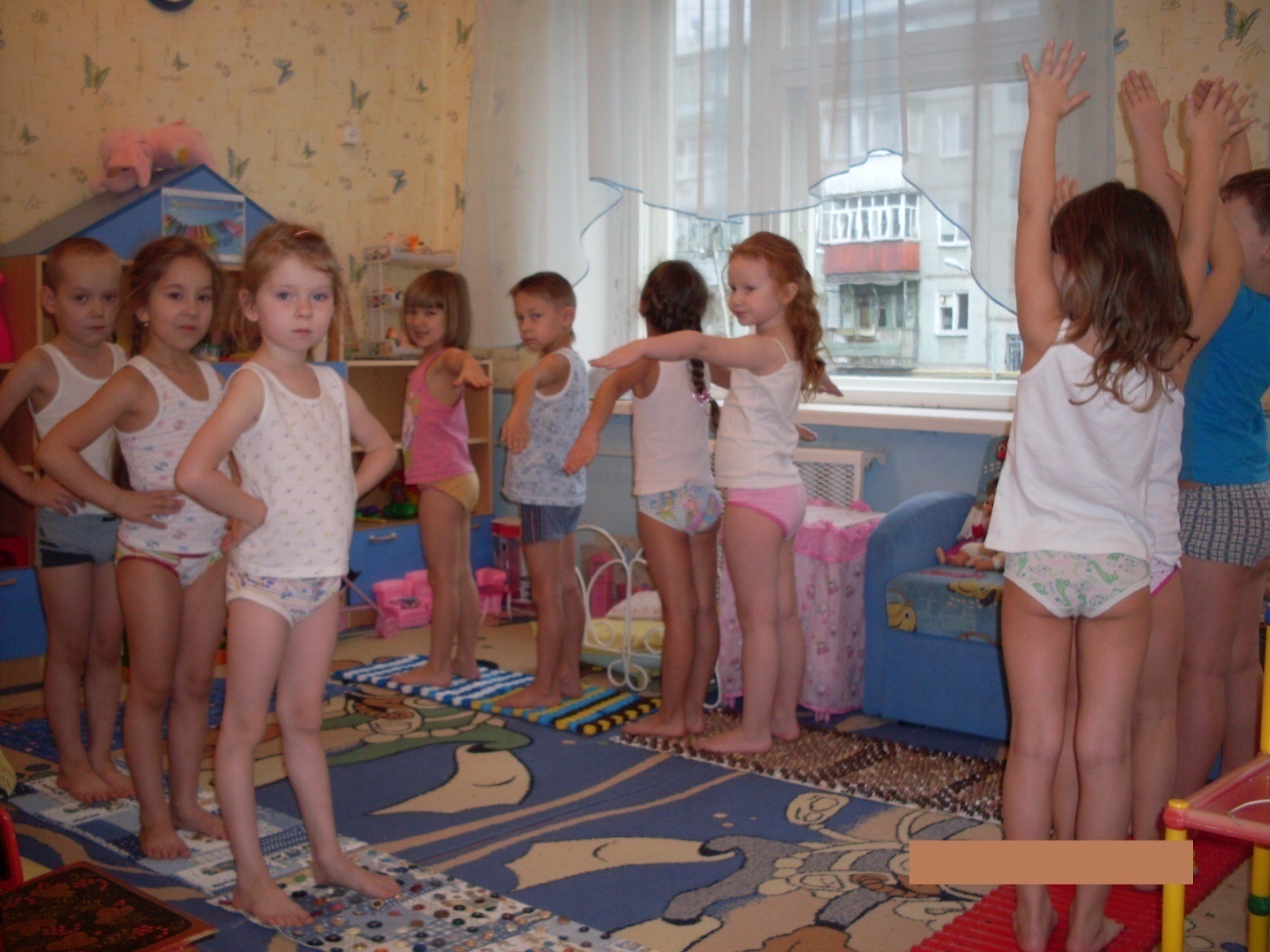 Дыхательная гимнастика
Гимнастика  для глаз
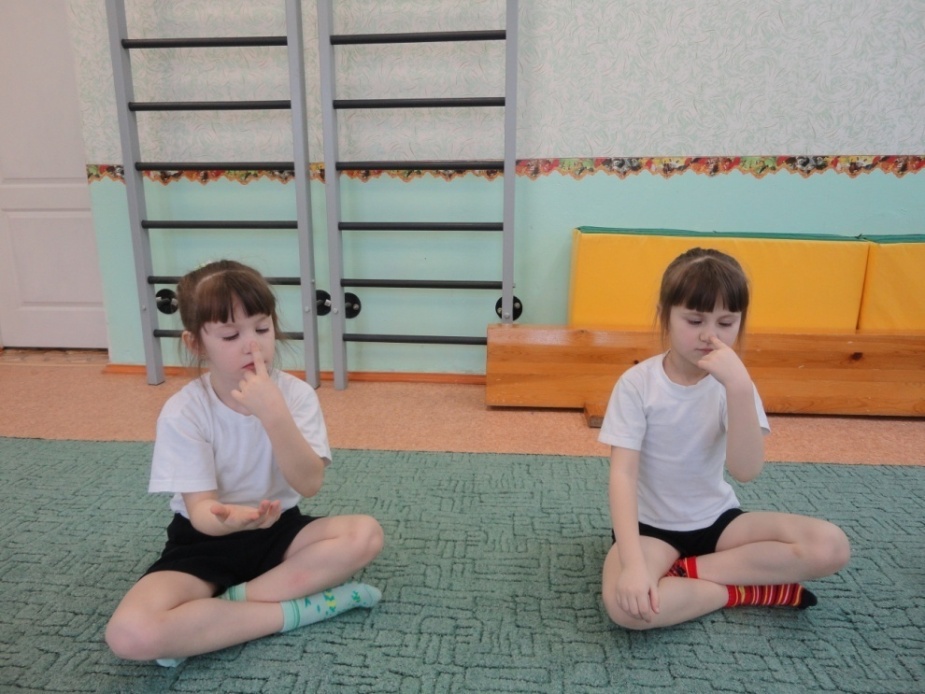 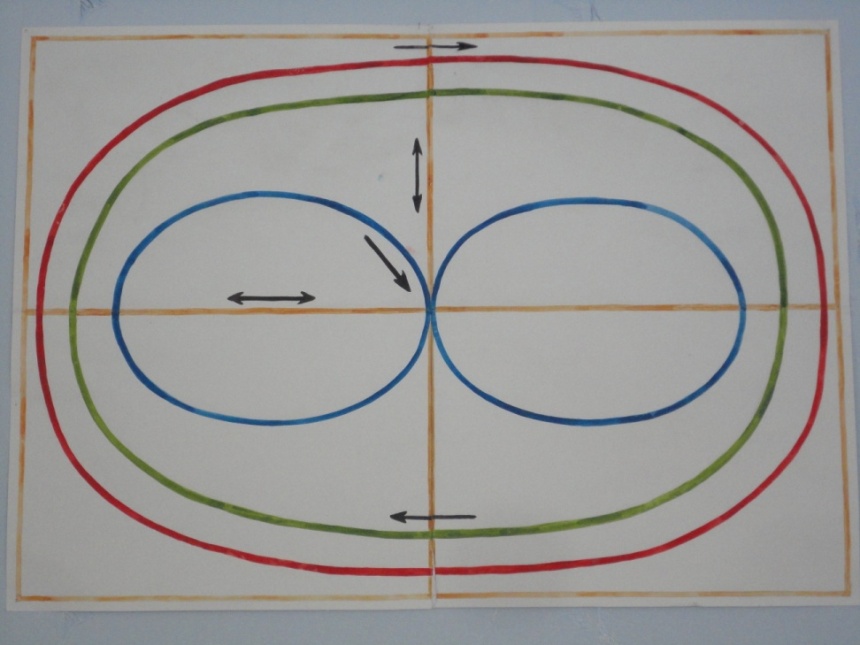 Релаксация
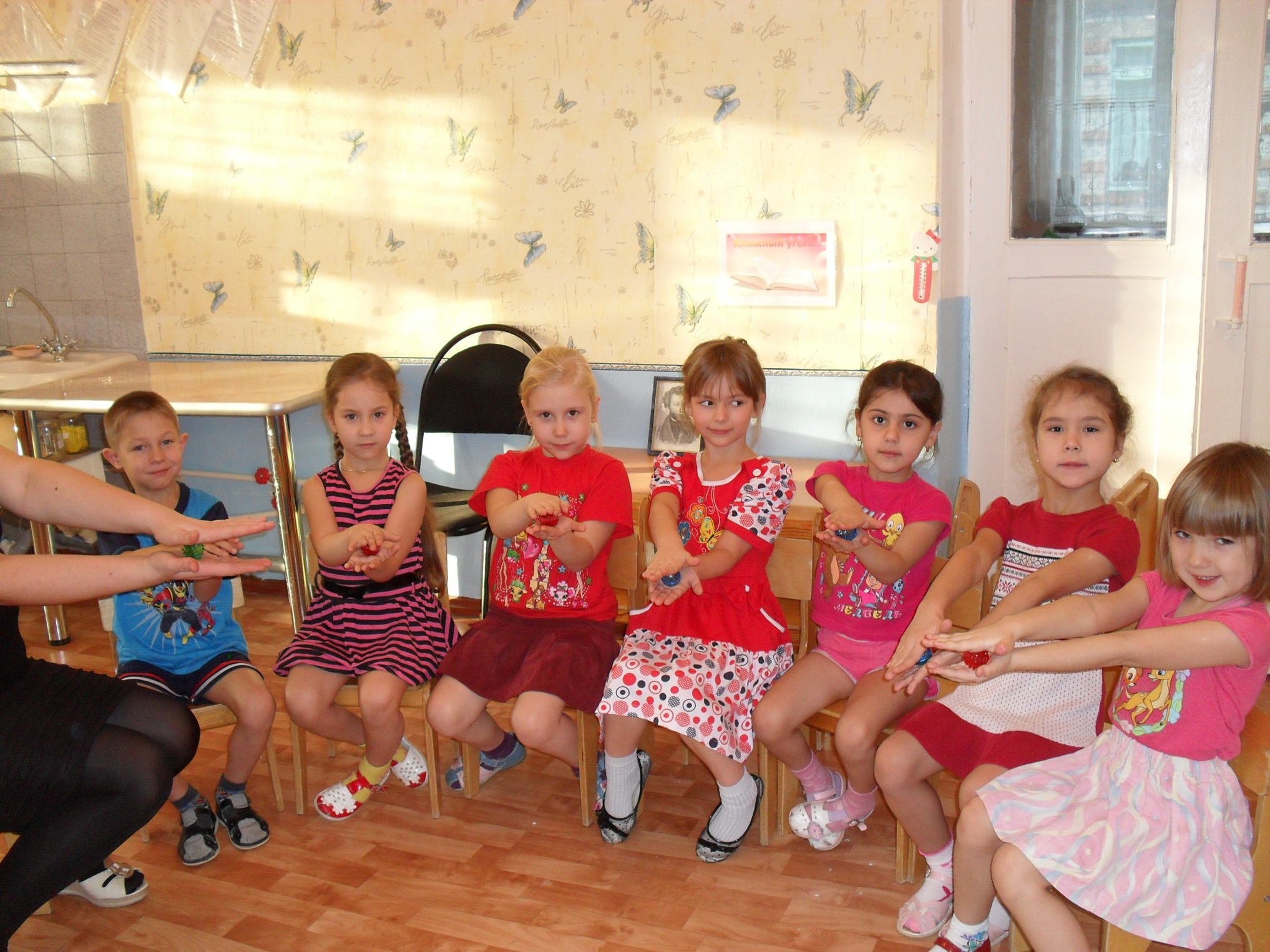 Пальчиковая гимнастика «Су-джок»
Пальчиковая гимнастика (ежедневно 
во время режимных моментов)
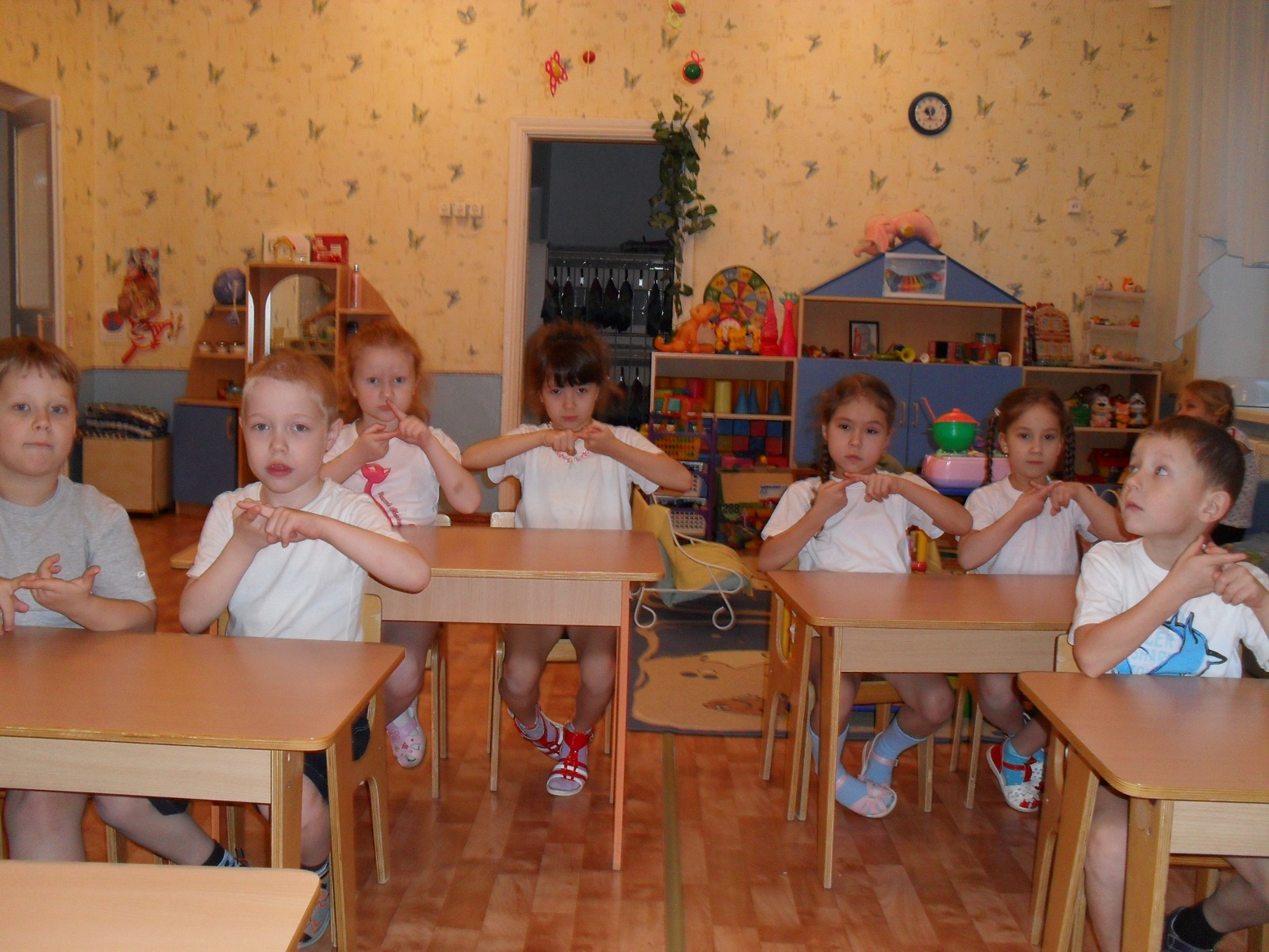 План работы «Уроков здоровья»
Урок Здоровья «Здоровье на тарелке»
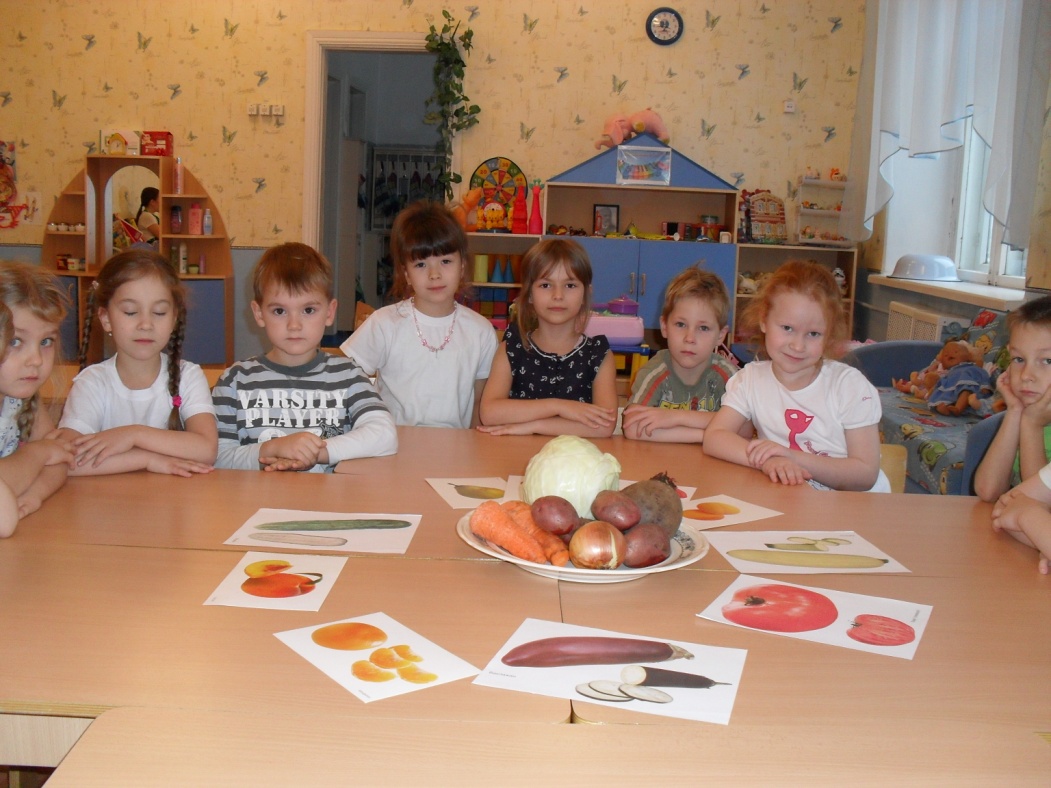 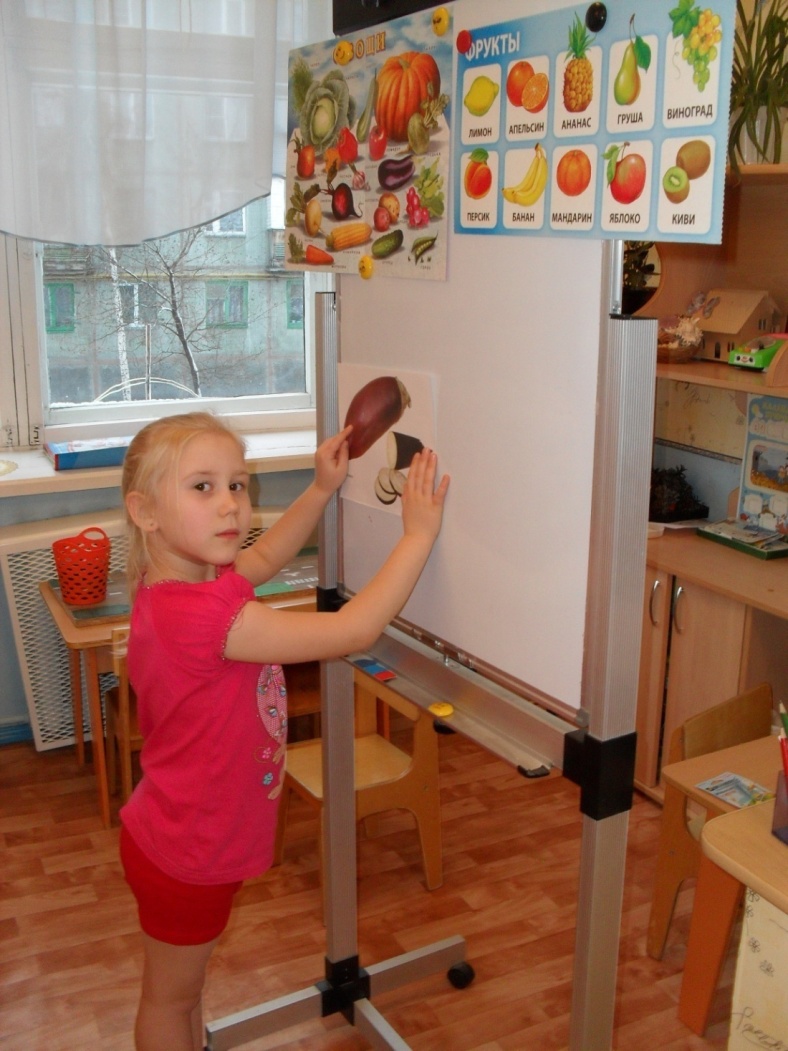 «Строение тела, органов»
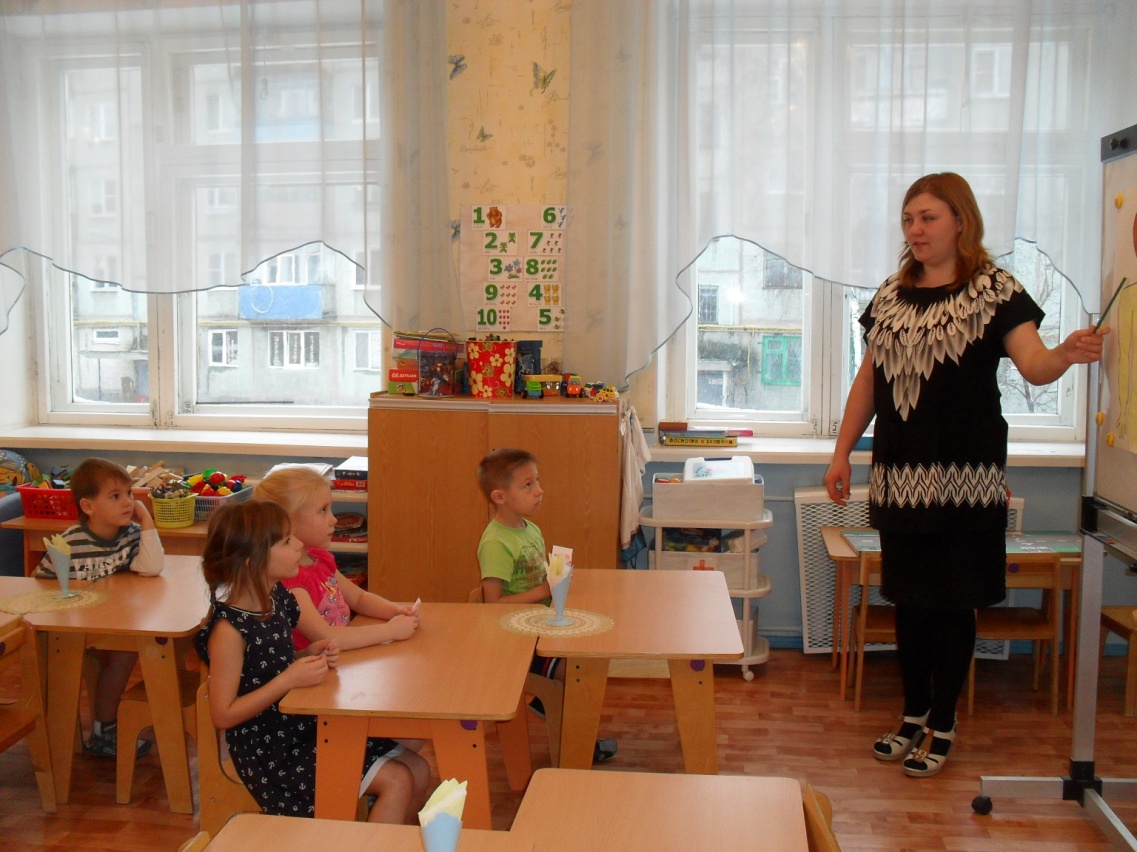 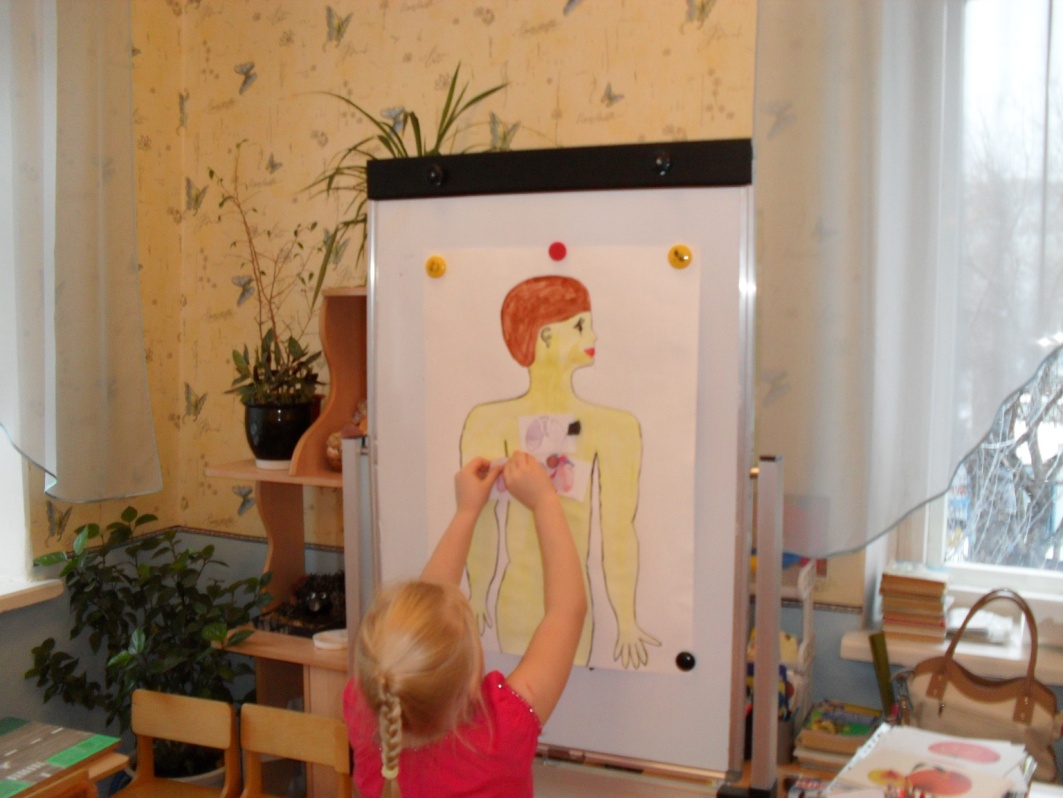 Уголок здоровья
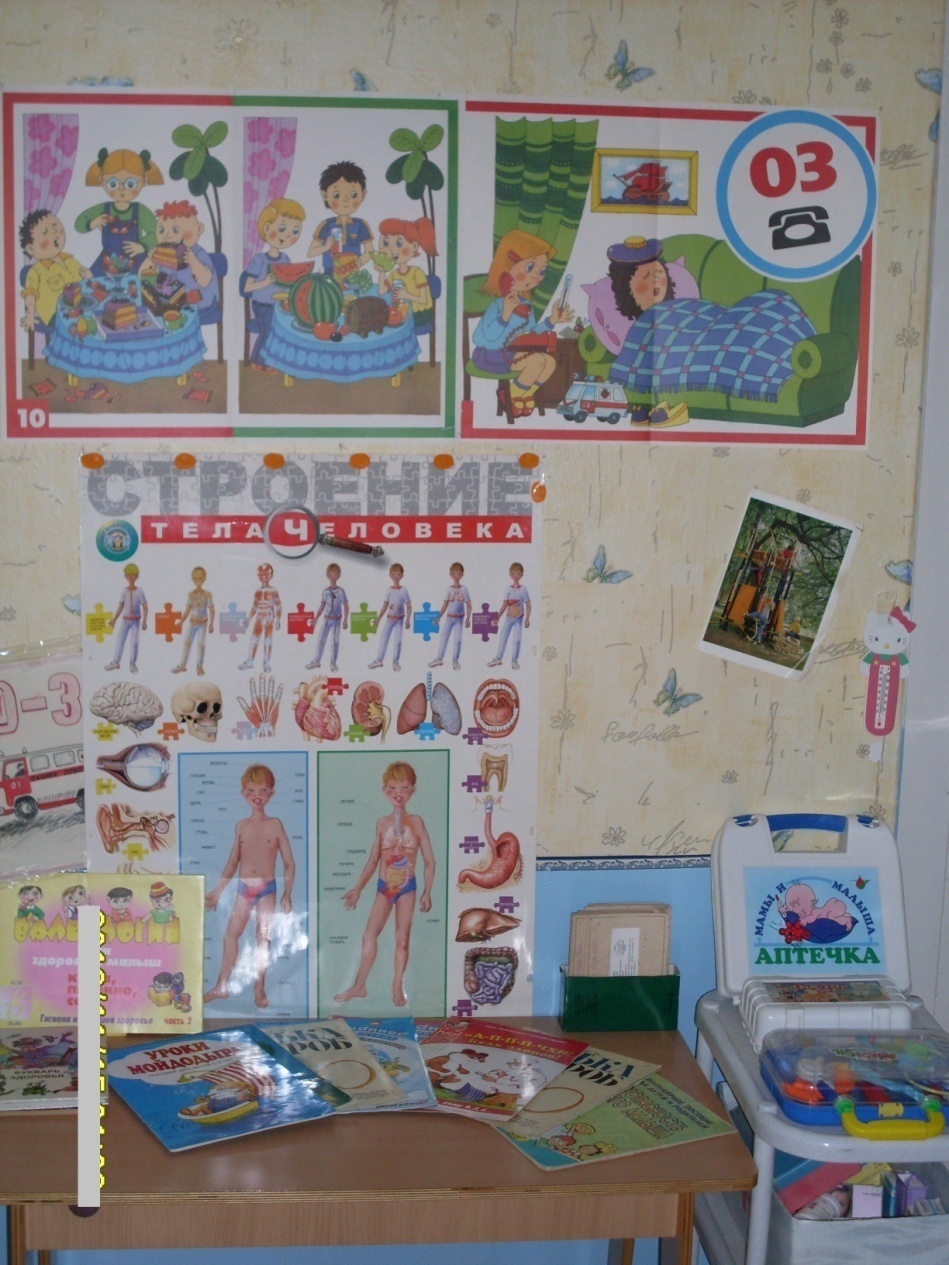 Физкультурный уголок
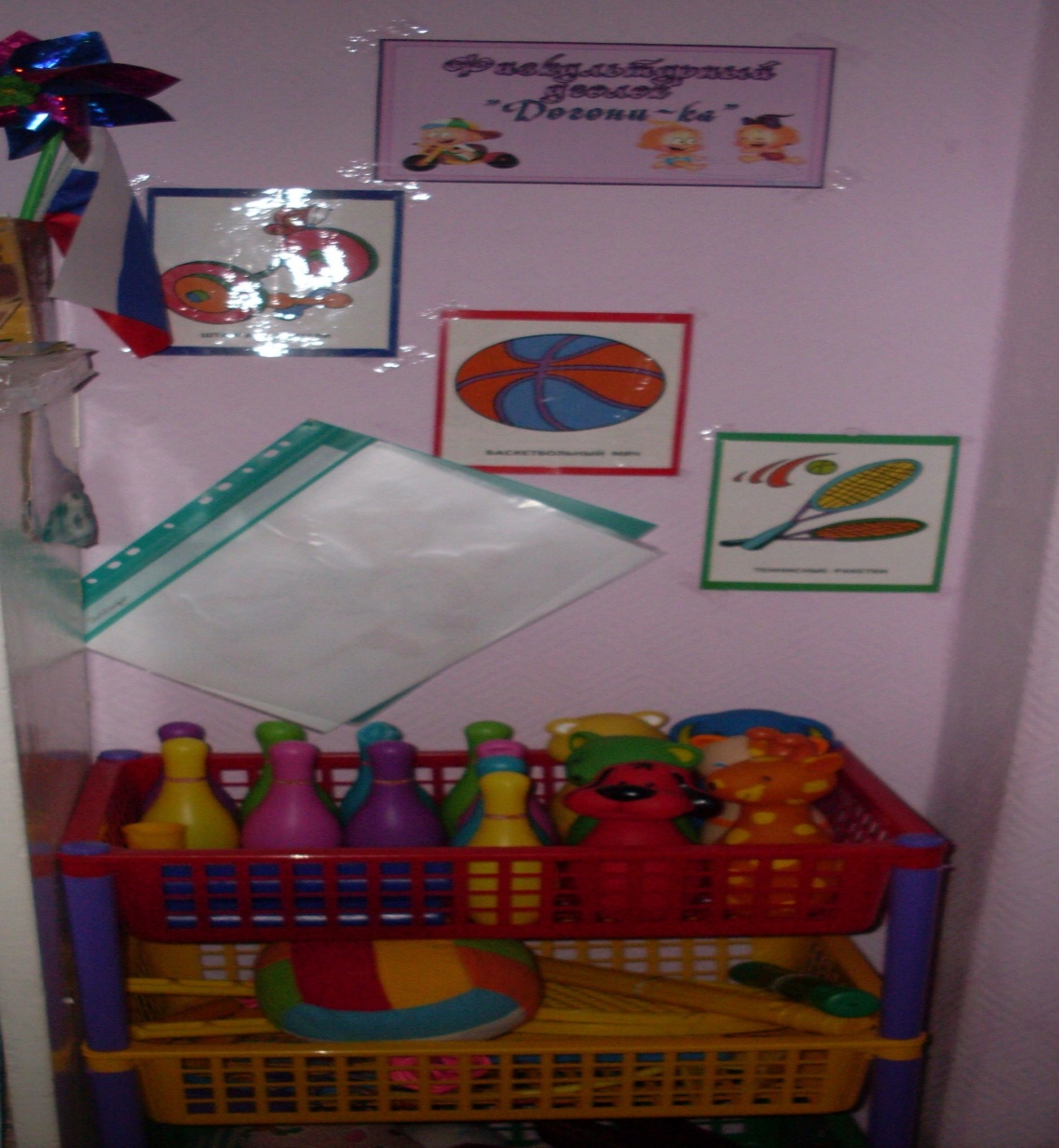 «Дневничок Здоровячок»
Полезные советы из серии «Здоровье»
День здоровья
Торжественное открытие
Взаимодействие  с родителями Игровое занятие «Подвижная игра в жизни ребенка»
Искусство долго жить состоит, 
прежде всего, в том, чтобы 
научиться с детства следить
 за своим здоровьем.